Tourism
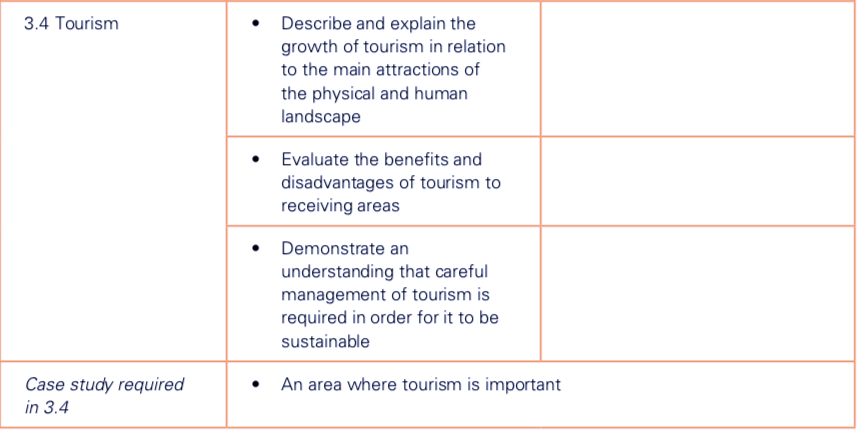 Cost-benefit Analysis of Tourism
Benefits
Drawbacks
2
Demo: Turn to page 200-201 and check your answer. What have you missed?
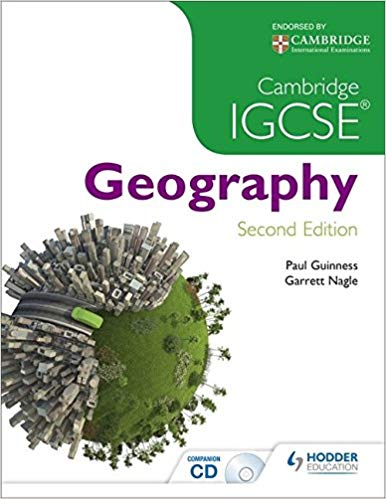 3
Challenge: Categorise the named drawbacks and benefits using SEEP?
1
Demo: What benefits and drawbacks does tourism bring to receiving areas?
Cost-benefit Analysis of Tourism
Benefits
Drawbacks
Cost-benefit Analysis of Tourism
Solutions
Drawbacks
Sustainable Tourism
Demo: Use pages 204 to identify and describe specific examples of sustainable tourism.
Key Term:
Sustainable Tourism - is tourism organised in such a way that its level can be sustained in the future without creating irreparable environmental, social and economic damage to the receiving area.
Ecotourism – is a specialised form of tourism where people experience relatively untouched natural environments such as coral reefs, tropical forests and remote mountain areas, and ensure that their presence does no further damage to these environments.
Tourist Hubs
Protected areas
Ecotourism in Ecuador
Quotas
Case Study Tourism
Demo: Turn to page 205 and complete your case study sheet.
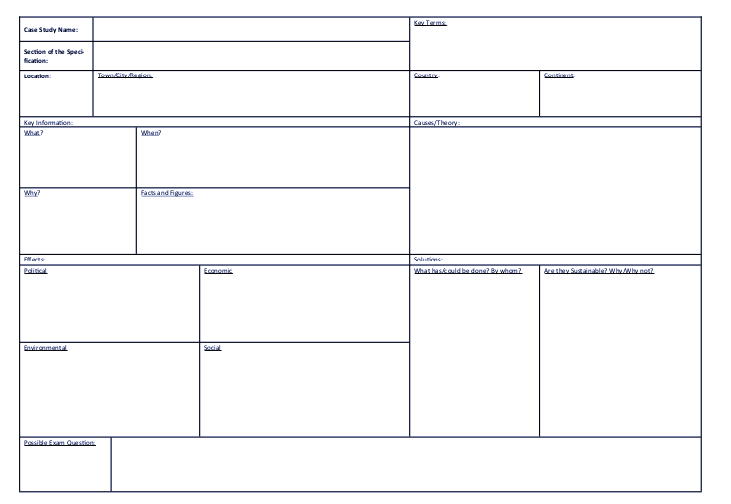 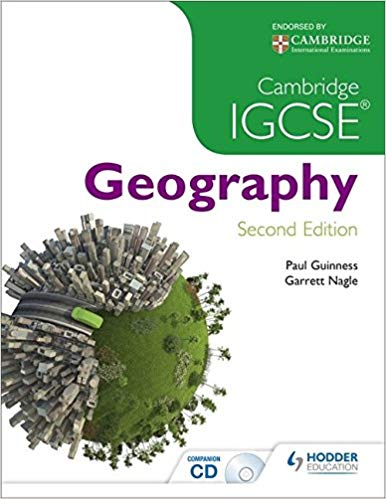